METAMORPHISMS
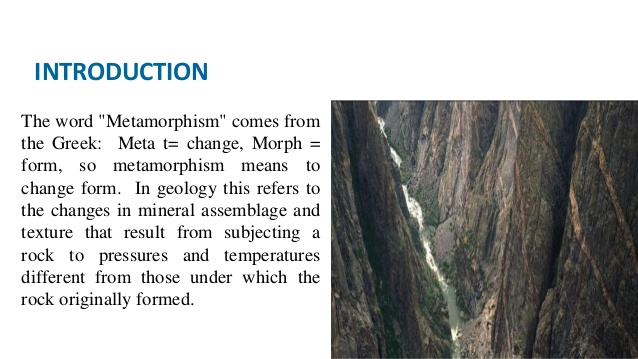 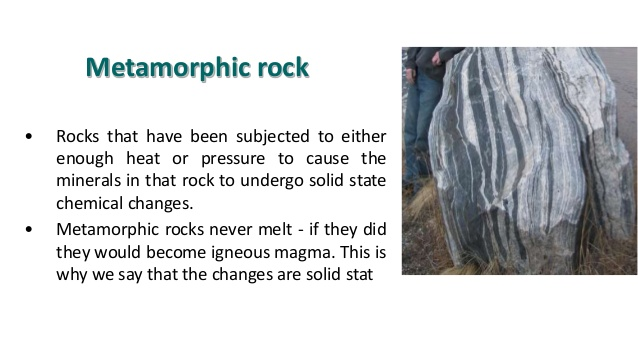 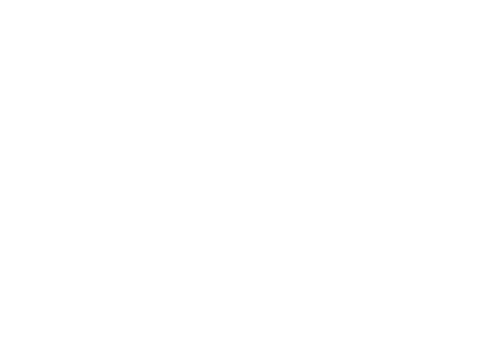 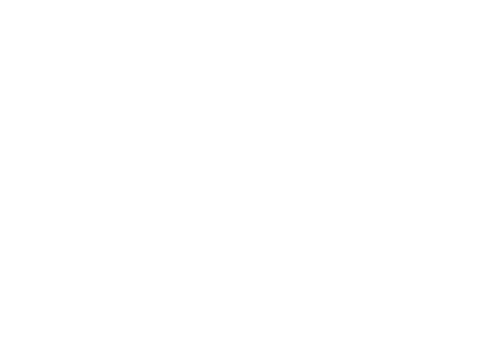 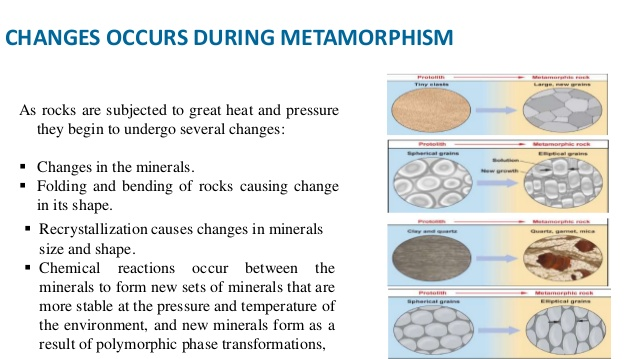 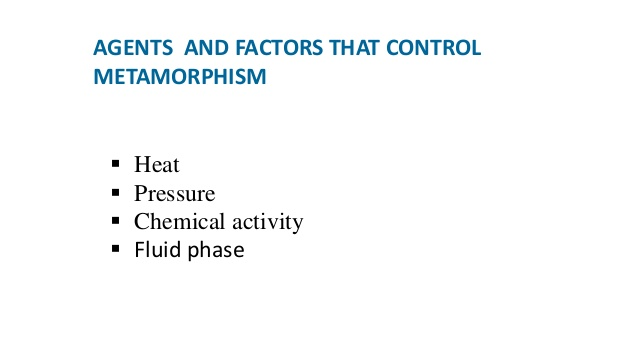 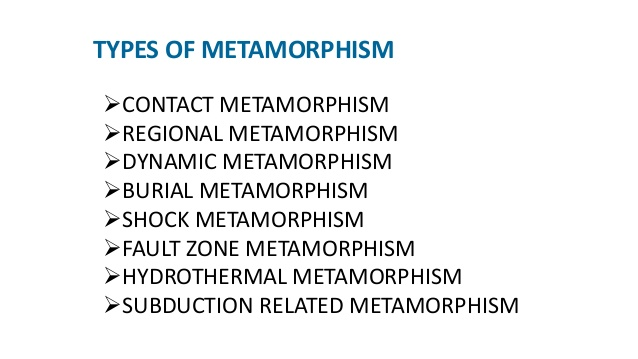 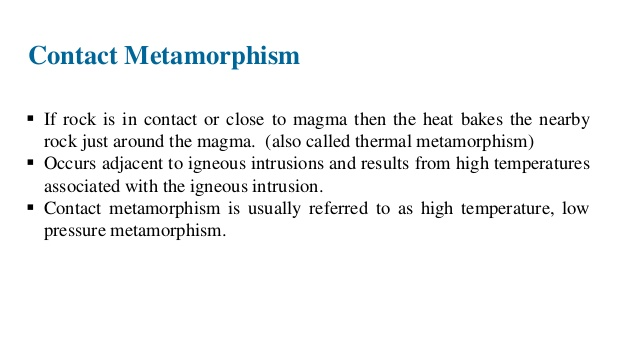 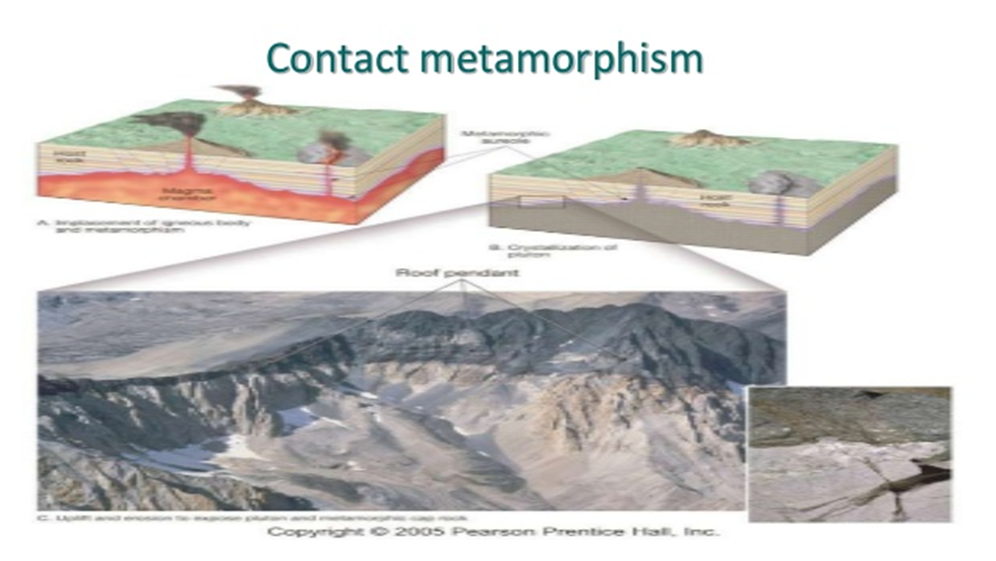 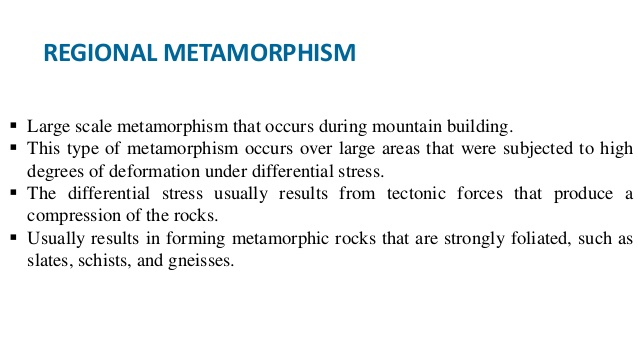 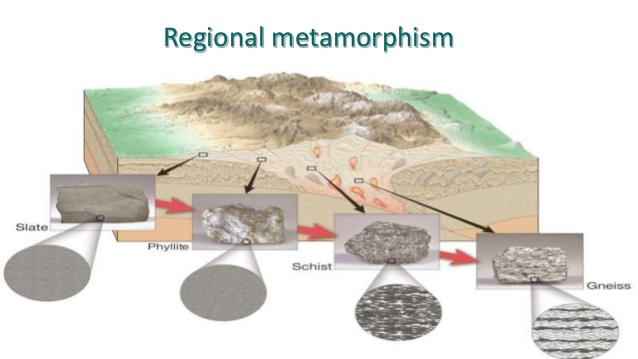 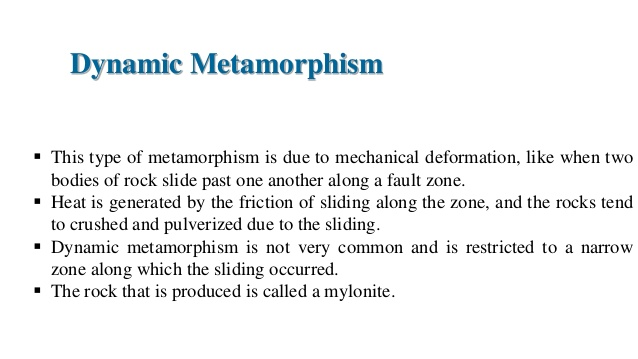 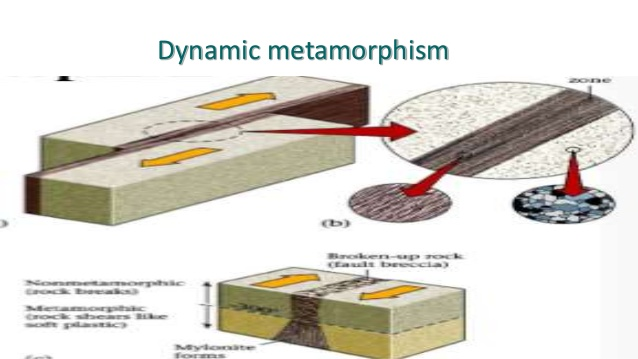 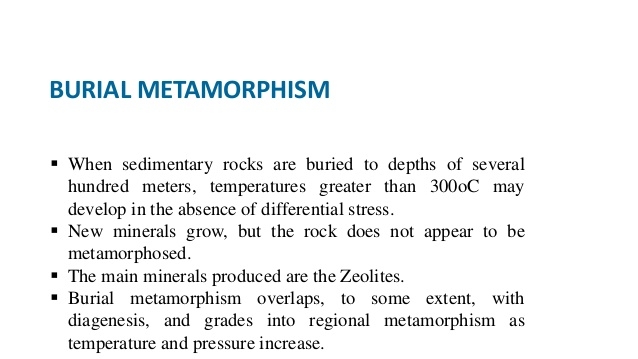 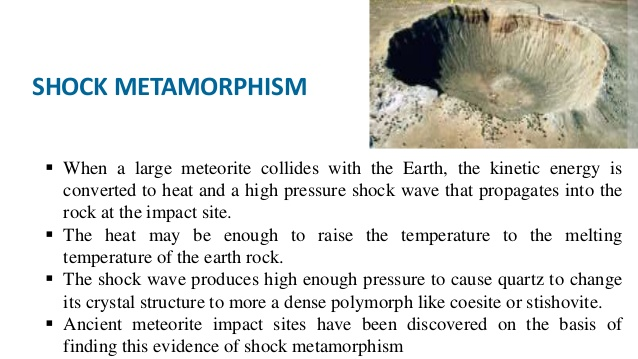 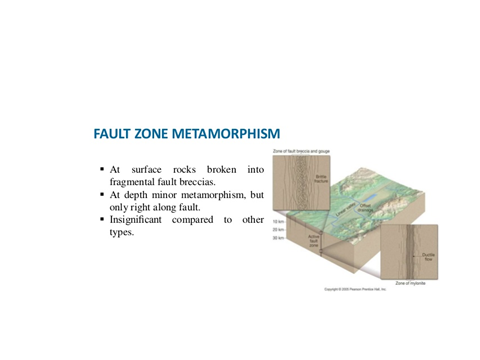 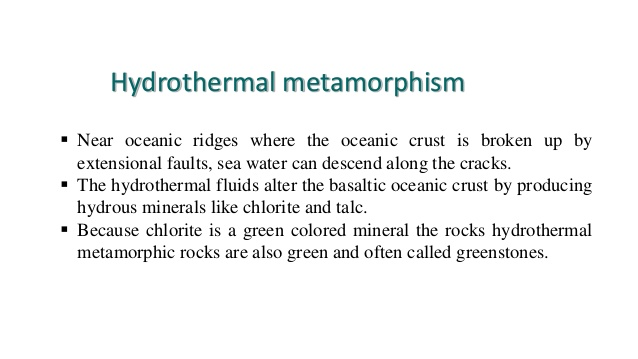 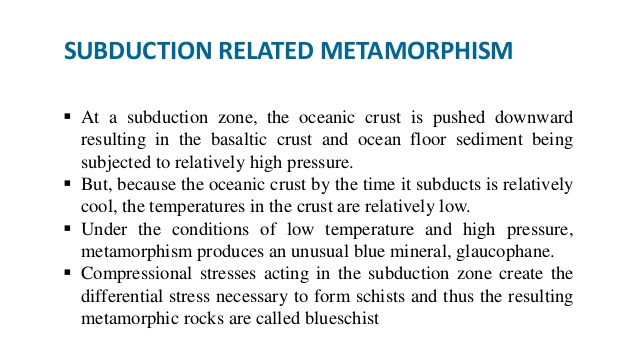 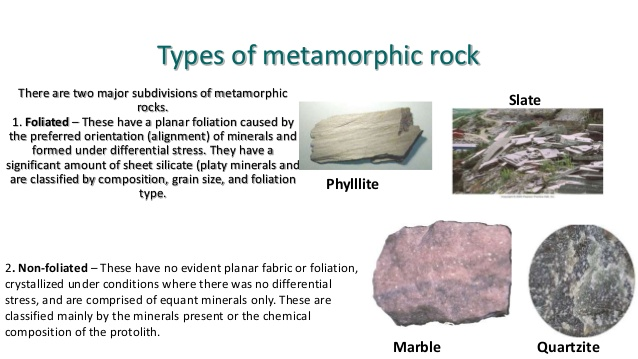 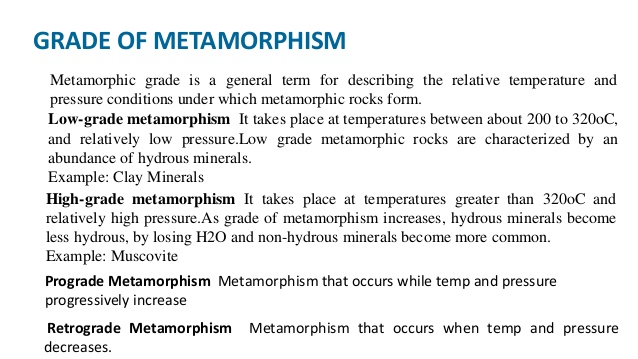